Wij doen mee in een grote strijd
Zo is het niet
Zo is het wel
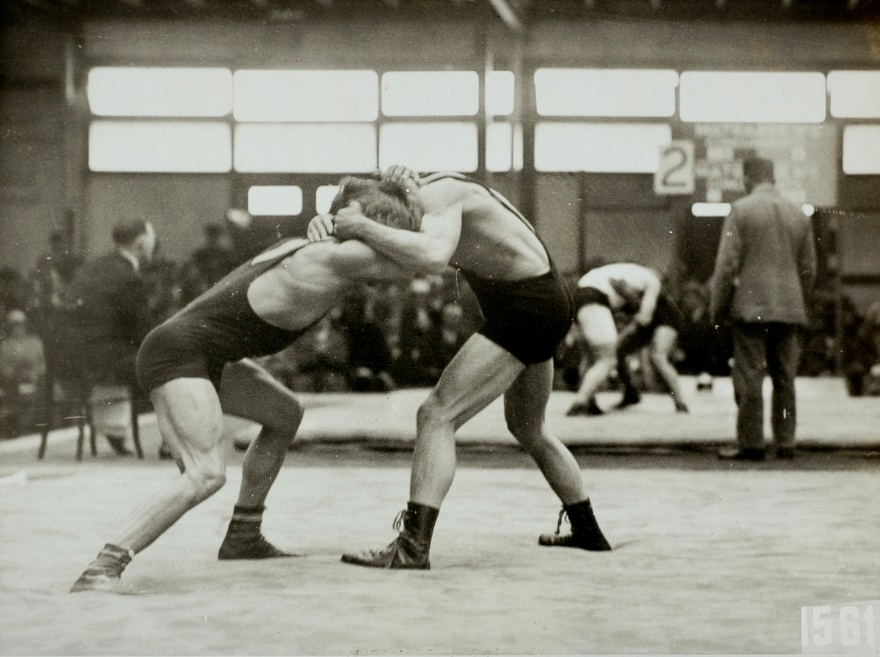 Niet gericht tegen mensen
Dus doe je wapens aan
Dus doe je wapens aan
En win